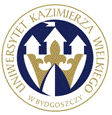 Zadania Wypożyczalni  Międzybibliotecznej w strukturze Sekcji Informacji Naukowej Biblioteki Uniwersytetu Kazimierza Wielkiego w Bydgoszczy
mgr Izabela Zając
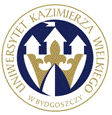 Biblioteka Uniwersytetu Kazimierza Wielkiego w Bydgoszczy
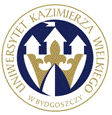 Nowy budynek Biblioteki U K W
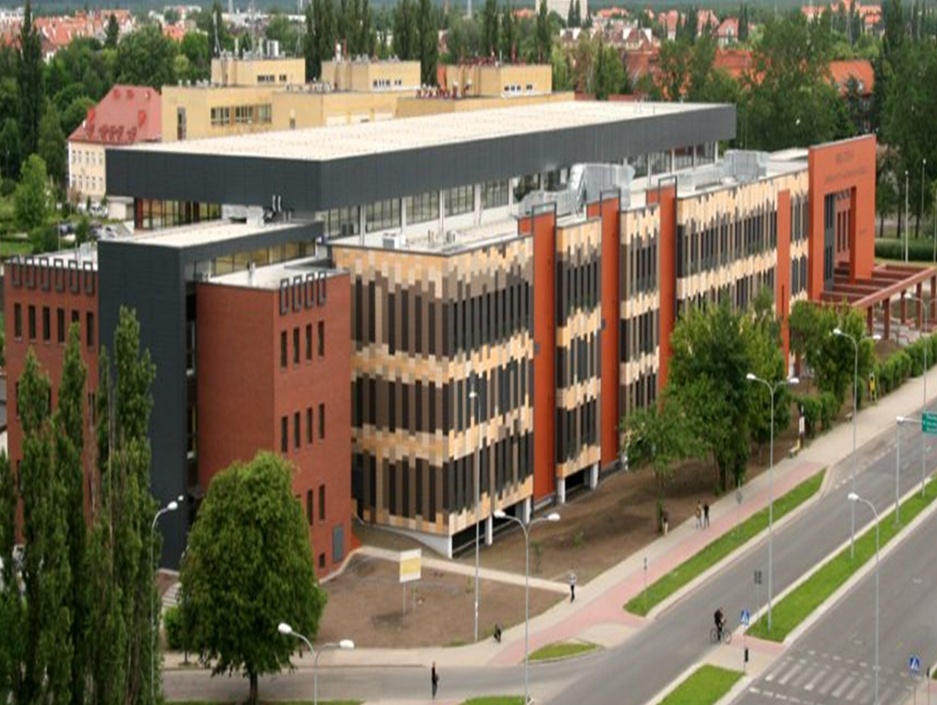 1 X 2013 roku
otwarcie nowego gmachu biblioteki

18 tys. m2 powierzchni użytkowej
3 kondygnacje

Kolekcja: ok. 850 tys. wol. 

Oddział Wolnego Dostępu:
3 tys. m2 
140 tys. książek 
9 tematycznych kolekcji
200 miejsc pracy

Budynek spełnia rolę: 
dydaktyczną, naukową i usługową
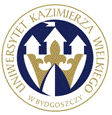 Sekcja Informacji Naukowej – podział zadań
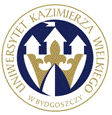 Zadania Wypożyczalni Międzybibliotecznej
wyszukiwanie, zamawianie, sprowadzanie materiałów z polskich i zagranicznych bibliotek, instytutów naukowych, ośrodków badawczych

udostępnianie zbiorów własnych bibliotekom polskim, zagranicznym i innym instytucjom kultury i nauki

fachowa pomoc: 
w korzystaniu z elektronicznych baz danych i zbiorów zdigitalizowanych dostępnych on-line 
w przeszukiwaniu  polskich i  zagranicznych katalogów
w  wyszukiwaniu specjalistycznych trudno dostępnych materiałów

 zapewnienie szybkiego dostępu do literatury polskiej i zagranicznej, drukowanej oraz elektronicznej
Użytkownicy Wypożyczalni Międzybibliotecznej
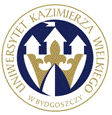 pracownicy naukowi UKW

studenci studiów dziennych i zaocznych przygotowujący prace dyplomowe

słuchacze studiów podyplomowych i doktoranckich UKW

w uzasadnionych przypadkach pozostali czytelnicy

podstawą do korzystania z usług WM jest aktywne konto biblioteczne
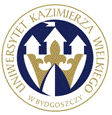 Sposoby zamawiania
osobiście w  WM:
wypełniając tradycyjny formularz papierowy
przyjmowane są również  zamówienia w innych formach pisemnych

za pośrednictwem poczty elektronicznej, pisząc na adres: wm@ukw.edu.pl

w formie telefonicznej z  podaniem numeru ważniej karty bibliotecznej oraz danych do korespondencji 

w formie ustnej, oferując pomoc w wyszukaniu literatury naukowej  - ilość zamówień bez ograniczeń
Wypożyczalnia Międzybiblioteczna
Biblioteka Uniwersytetu Kazimierza
Wielkiego w Bydgoszczy
 
 
Imię i Nazwisko.....................................................................................
Numer karty bibliotecznej …………………………………………….
Adres email............................................................................................
Telefon …………………………...........................................................
 Inst./Wydział………………………………………………………….
 
                                           Zamówienie :
1. Książka:
Autor:……………………………………………………………….
 Tytuł:……………………………………………………………….
Miejsce wydania: ……………………………………………………
Rok ……….


2. Czasopismo:………………………………………………………..
Rocznik,…….. tom…………. zeszyt…………….. nr……………….
Autor………………………………………………………………….
Tytuł artykułu………………………………………………………….
strony…
 


Oświadczam, iż pokryję koszty związane ze sprowadzeniem materiałów
bibliotecznych z innych bibliotek krajowych i  zagranicznych
…………………………………………………………
data, podpis
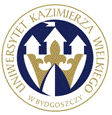 Udostępnianie sprowadzonego materiału
jest zgodne z regulaminem wypożyczeń międzybibliotecznych

na miejscu w Czytelni Czasopism za okazaniem legitymacji studenckiej

możliwość skanowania lub ksero

bez wypożyczania na zewnątrz

kopie materiałów w formie elektronicznej przesyłane są bezpośrednio  użytkownikowi
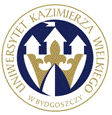 Sprowadzanie materiałów naukowych z polskich bibliotek
Z bibliotek oraz instytucji naukowych sprowadzamy:
książki, prace doktorskie, mikrofilmy, sporadycznie czasopisma
kopie artykułów z czasopism lub książek
koszty wysyłki zwrotnej pokrywa nasza uczelnia  
Za sprowadzone materiały w formie skanów, kserokopii lub kopii na płycie CD:
koszty ponosi użytkownik
płatność za usługę – według rachunku biblioteki lub instytucji realizującej zamówienie
opłaty regulowane są w kasie uczelni lub poprzez wpłatę na konto
użytkownik podaje źródło finansowania: środki prywatne, z badań statutowych lub grantu
Wspomagamy naszych czytelników pozyskując bezpłatnie materiały za pośrednictwem:
bibliotek cyfrowych, repozytoriów naukowych, elektronicznych baz książek i czasopism edukacyjnych, platform cyfrowych oraz innych źródeł dostępnych online
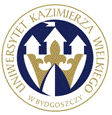 Wypożyczenia sprowadzone z polskich bibliotek do Biblioteki UKW (lata 2010-2016)
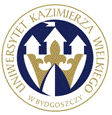 Sprowadzanie materiałów naukowych z zagranicznych bibliotek
książki sprowadzamy odpłatnie na podstawie zgłoszenia: 
rewersem tradycyjnym
drogą elektroniczną

opłata za sprowadzenie książki – 1 IFLA Voucher + koszty odesłania przesyłki

koszty pokrywa użytkownik ze środków własnych, badań statutowych lub grantu naukowego regulując rachunek w kasie uczelni lub wpłacając na konto
Sprowadzanie materiałów za pośrednictwem Serwisu SUBITO
koszty ponosi osoba zamawiająca
książki : opłata według faktury serwisu+opłata za operację bankową+ koszt wysyłki
artykuły z czasopism : opłata według faktury serwisu+ koszty operacji bankowej
Wypożyczenia sprowadzone z zagranicznych bibliotek do Biblioteki UKW (lata 2010-2016)
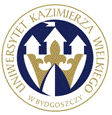 Wypożyczalnia Międzybiblioteczna UKW udostępnia materiały ze zbiorów własnych :
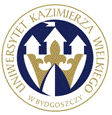 bibliotekom uczelni państwowych i niepublicznych w kraju i zagranicą, 

instytutom naukowym,

ośrodkom badawczym i innym instytucjom kultury i nauki, muzeom, archiwom

bibliotekom i instytucjom z regionu województwa kujawsko-pomorskiego

na wystawy oraz wydarzenia kulturalne
Sposoby zamawiania
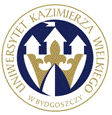 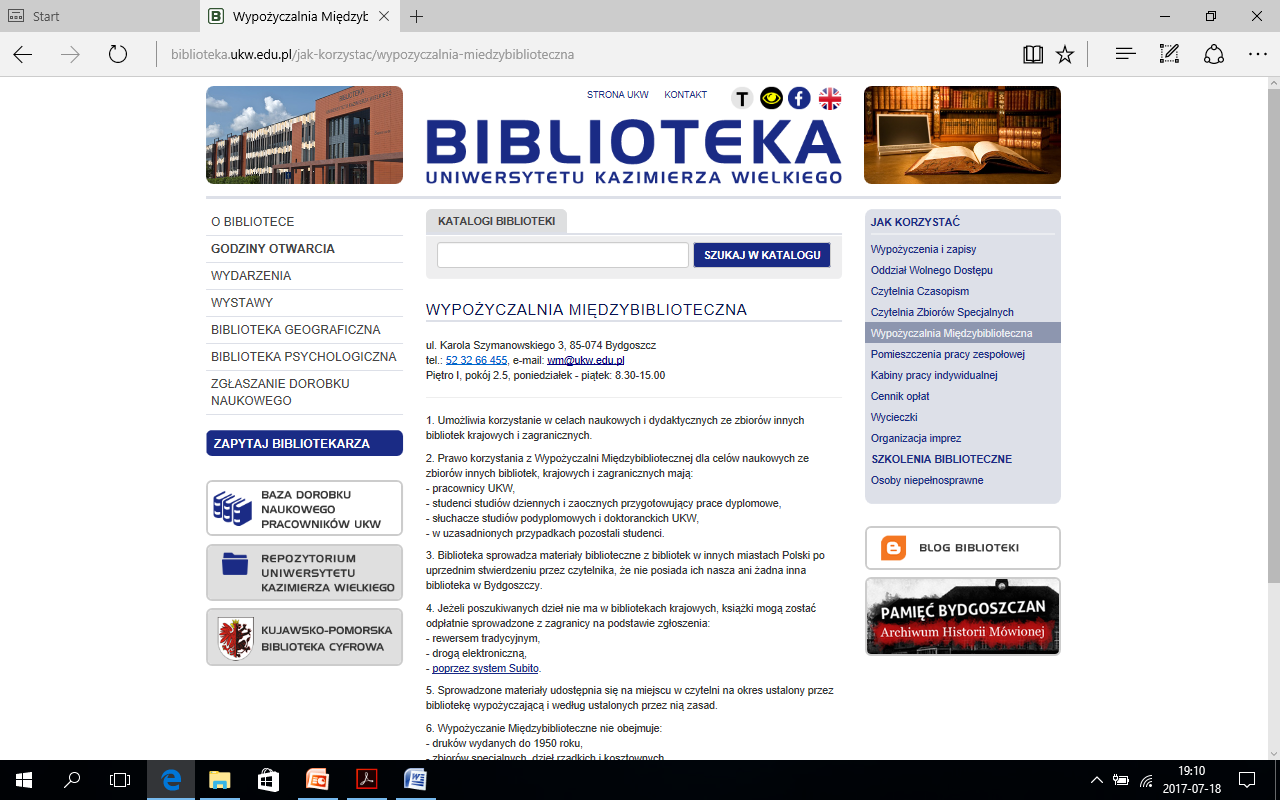 za  pośrednictwem poczty elektronicznej wysyłając zamówienie  na adres  
wm@ukw.edu.pl

 podając pełne dane 
     bibliograficzne zamówienia, 
     oraz dane adresowe 
przyjmowane są również listowne zamówienia (tradycyjne rewersy)
- brak formularza elektronicznego
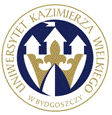 Udostępnianie księgozbioru Biblioteki UKW
wypożyczamy materiały naukowe na okres 4 tygodni 

kopie rozdziałów z książek lub artykułów z czasopism wykonujemy bezpłatnie

skanujemy spisy treści, aby umożliwić wybranie interesujących fragmentów z materiałów bibliotecznych nieobjętych wypożyczaniem międzybibliotecznym

udostępniamy artykuły z baz elektronicznych 

skanujemy fragmenty wybranych książek ze zbiorów specjalnych

udostępniamy materiały naukowe zamieszczone w KPBC oraz w repozytorium BUKW
sporadycznie wypożyczamy czasopisma
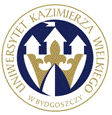 Wypożyczenia z Biblioteki UKW do polskich bibliotek       (lata 2010-2016)
Wypożyczenia z Biblioteki UKW do zagranicznych bibliotek (lata 2010-2016)
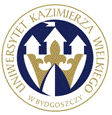 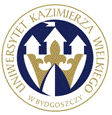 Wykresy charakteryzujące wypożyczeniamiędzybiblioteczne w latach 2010-2016
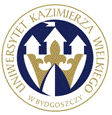 Dziękuję za uwagę
Biblioteka Uniwersytetu Kazimierza Wielkiego

                           mgr Izabela Zając